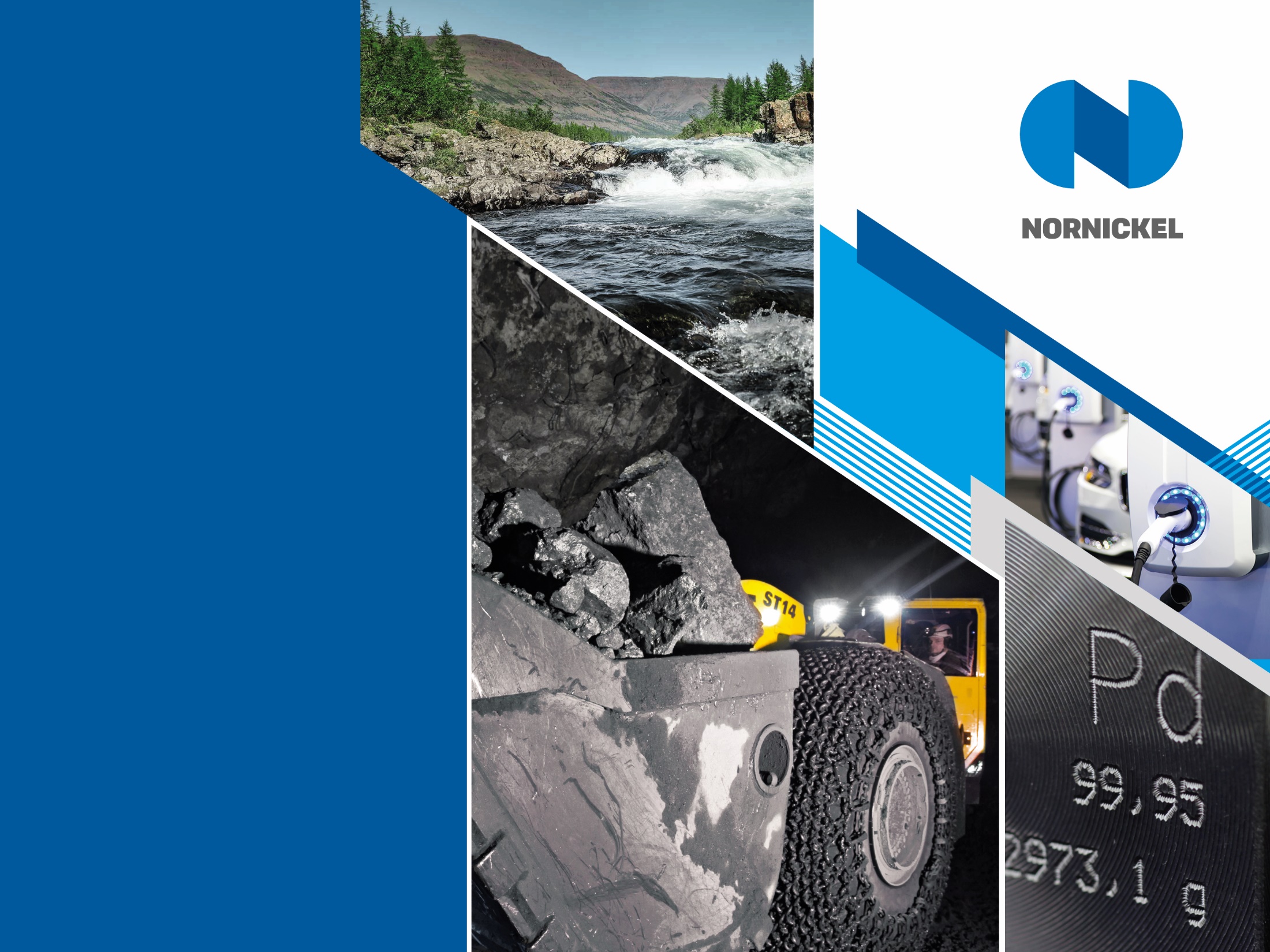 Норильский никель:
Ответственное ведение бизнеса
Москва, Ноябрь 2019
Результаты деятельности компании в области ESG
Результаты деятельности за 2013-2018
Стратегические цели 2019+
Снижение совокупных выбросов на 6% на Таймыре
Снижение совокупных выбросов на 29% на Кольском полуострое
Сокращение выбросов диоксида серы в черте города Норильск после реализации 1-го этапа экологической программы 30-35%
Снижение выбросов диоксида серы на более чем 75%1 к 2023 г. в промышленном регионе Норильска
Снижение выбросов диоксида серы  в п. Никель на 50%1 к 2020 г.
Средние расходы на социальные программы $200-250 млн в год
Снижение показателя LTIFR на 60% с 2013г 
LTIFR устойчиво ниже среднего по отрасли
Достижение нулевой смертности на производстве
Снижение уровня производственного травматизма на 15% ежегодно
Сбалансированный Совет директоров
Председатель Совета директоров и большинство комитетов (3 из 4) – возглавляются независимыми директорами
Сильная экспертиза членов Совета Директоров (финансы, юриспруденция, экология)
Дальнейшее внедрение лучших практик и совершенствование системы Корпоративного управления
Примечание: 1. относительно базы 2015 г.
2
Ключевые социальные/благотворительные проекты
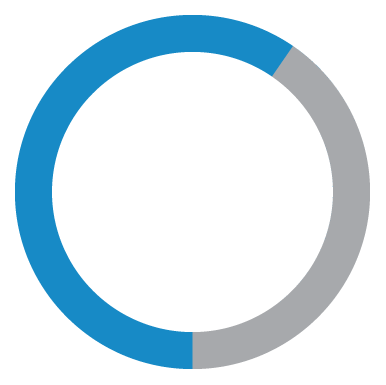 Один из самых высоких показателей социальных расходов относительно выручки в российском минерально-сырьевом комплексе
МУРМАНСК
4%
Поддержка природных заповедников (лапландский государственный природный биосферный заповедник, заповедник Пасвик (Кольский полуостров))
НОРИЛЬСК
Программы жилищного строительства и переселения
Строительство ~1 000 км волоконно-оптической линии высокоскоростного интернета
Реконструкция посадочной полосы норильского аэропорта Алыкель
Поддержка Путоранского государственного природного заповедника
МОСКВА
Олимпийский комитет России 
Федерация Хоккея России  
Профессиональный баскетбольный клуб ЦСКА 
Театральный фестиваль «Золотая маска»
КРАСНОЯРСК
СОЧИ
29-ая Международная Зимняя Универсиада в Красноярске в 2019 г.
22-ые Олимпийские игры в 2014 г.
Горнолыжный курорт Роза Хутор
Санаторий Заполярье
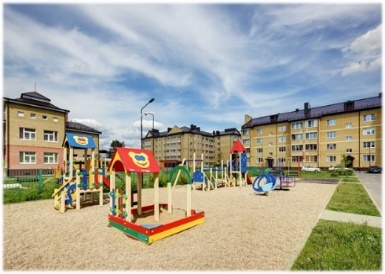 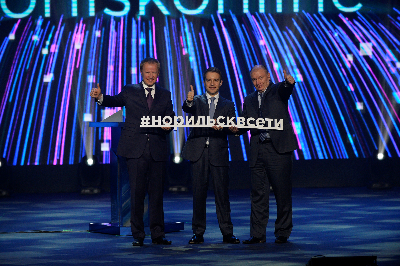 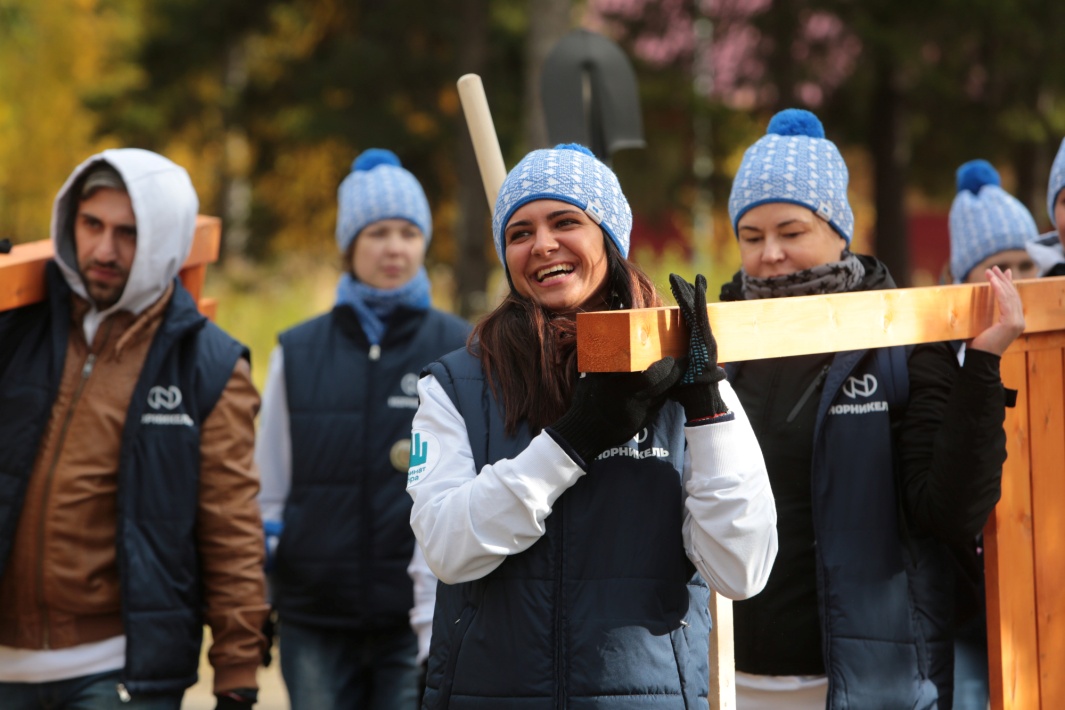 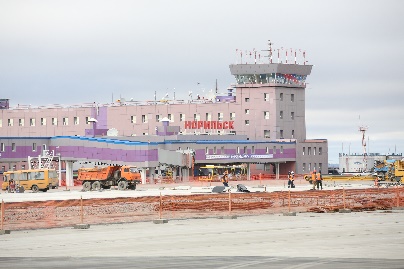 Источник: данные Компании
3
Подход Норникеля к вопросу изменения климата
Норникель следует принципам, изложенным в Целях ООН в области устойчивого развития 

Ведущий мировой поставщик материалов, имеющих решающее значение для развития низкоуглеродной экономики
Water
Энергоэффективность
Выбросы углеводорода
44% 
доля электроэнергии из возобновляемых источников

2 млрд долл.2
Инвестиции в инфраструктурные проекты в 2020-2025
10 Mt 
выбросы С021
86%
доля повторно используемой воды
Доступ к обильным водным ресурсам
Самый низкий уровень выбросов С02 среди мировых диверсифицированных компаний
Электроэнергия, произведенная из возобновляемых источников
Доля повторно используемой воды
Выбросы С02 (scope 1 и 2), млн тонн
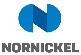 Источник: данные компании 
Примечание: 1.  Расчет по российской методологии, среди конкурентов компании BHP Billiton, Glencore, Rio Tinto, Vale, Anglo American 
2. Включая инвестиции на разработку газовых проектов
4
Повышение ESG рейтингов Норникеля от специализированных рейтинговых агентств
MSCI:Повышение рейтинга до уровня «Средняя оценка» с уровня «Хуже рынка»
MSCI: Повышение рейтинга с «ССС» до «B»
Рейтинг индустрии
#13/45
#61/70
Underperformer
FTSE: Итоговая оценка повышена с 2.4 в 2017 г. до 3.0 в 2019 (из 5) 2 , рейтинг «выше среднего»
ISS1: Улучшение оценки по всем основным направлениям (корпоративное управление, экология и социальная политика)
Источник: данные компании, отчеты ESG агенств
Примечание: 1. 1 - низкий риск, 10 – высокий риск, 2. 5 – наивысшая оценка
5